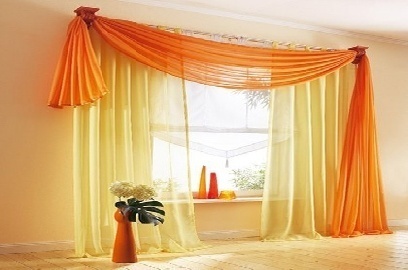 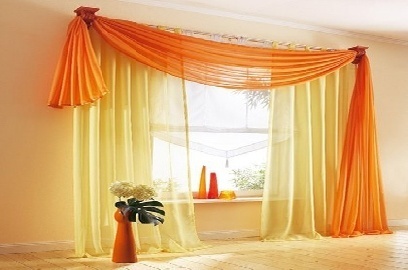 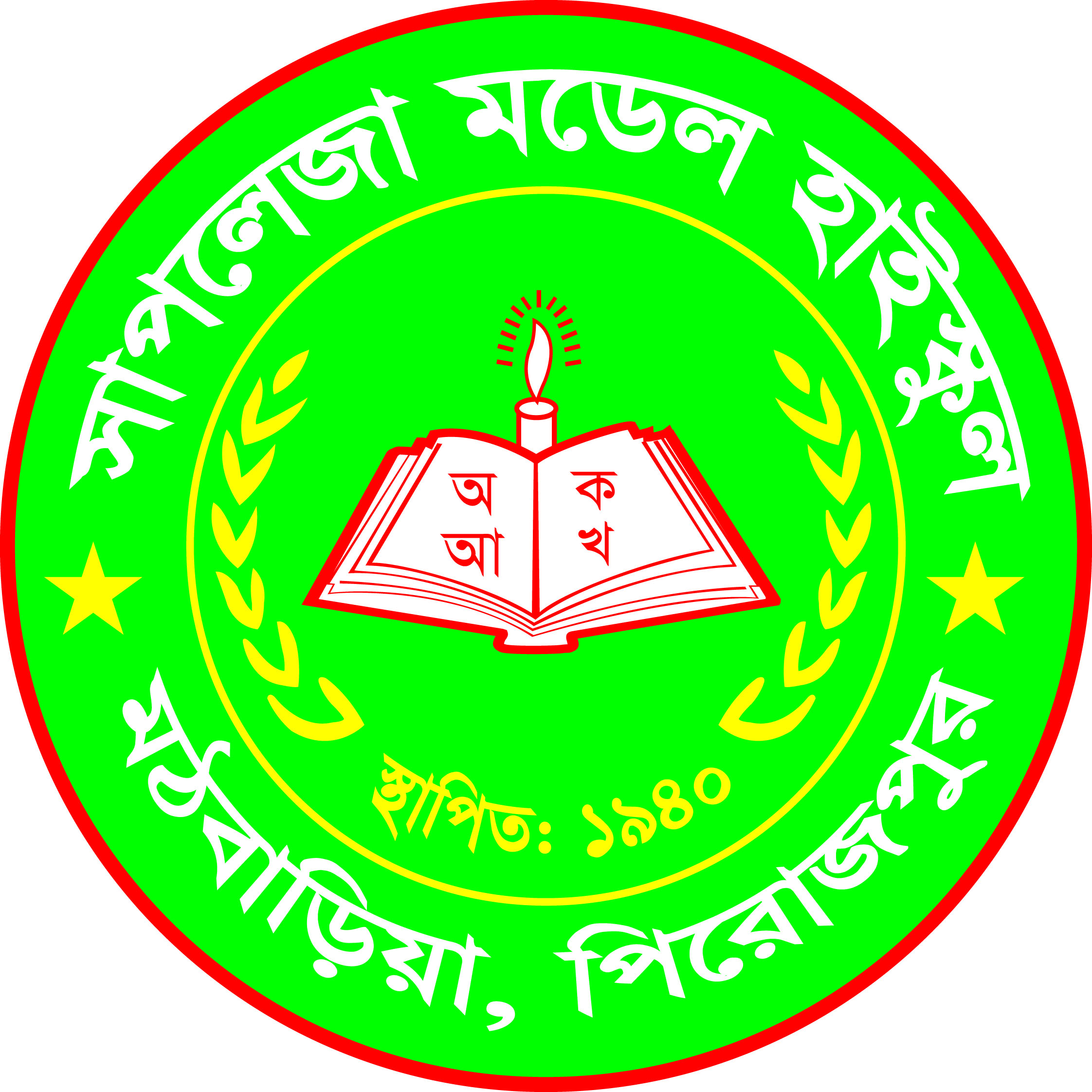 ত
ম
স্বা
গ
পরিচিতি
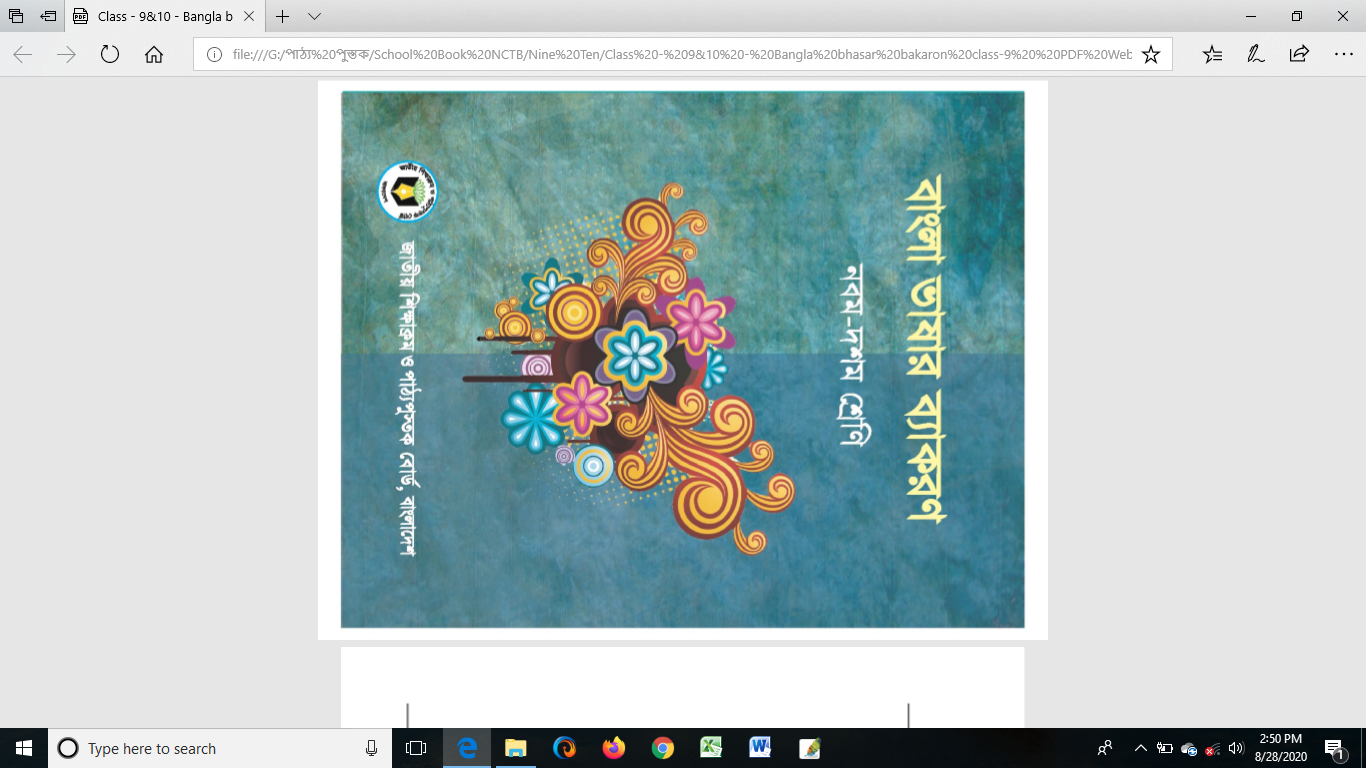 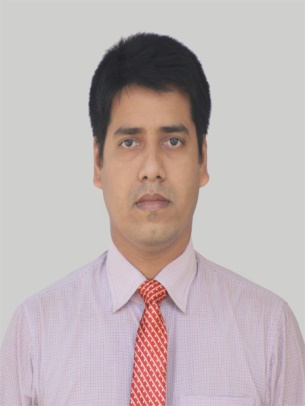 শিক্ষক পরিচিতি
 রতন ঘরামী
সহকারী শিক্ষক (বাংলা)
সাপলেজা মডেল হাই স্কুলমঠবাড়িয়া, পিরোজপুর।
মোবাইল নং ০১৭২৭৬৫৩২৯০
পাঠ পরিচিতি
শ্রেণিঃ নবম ও দশম
বিষয়ঃ বাংলা দ্বিতীয় পত্র
PZz_© Aa¨vq
wØZxq cwi‡”Q` : wµqvc`
PZz_© Aa¨vq
wØZxq cwi‡”Q`
(wµqvc` †kl Ask)
Kg© wfwË‡Z wµqvc` wZb cÖKvi h_v- mKg©K wµqv, AKg©K wµqv I wØKg©K wµqv |
mKg©K wµqv : †h wµqvi Kg©c` Av‡Q Zv‡K mKg©K e‡j| Avwg wUwdb LvB| wµqvc`‡K Kx ev Kv‡K w`‡q cÖkœ Ki‡j DËi cvIqv hv‡e Ges hv‡K Avkªq K‡i KvRwU msNwVZ nq ZvB mKg©K| 
AKg©K wµqv : †h wµqvi Kg©c` bvB Zv‡K AKg©K e‡j| Avwg wUwd‡b LvB| wµqvc`‡K Kx ev Kv‡K w`‡q cÖkœ Ki‡j DËi cvIqv hv‡ebv|
wØKg©K wµqv : †h wµqvi `ywU Kg©c` Av‡Q Zv‡K wØKg©K e‡j| evev Avgv‡K GKwU Kjg wK‡b w`‡q‡Qb| Kx ev Kv‡K w`‡q cÖkœ Ki‡j `y‡UviB DËi cvIqv hv‡e| Avgv‡K {‡MŠY Kg© (e¨w³ †evSvq Ges Kv‡K ‡hvM K‡i wµqvc`‡K cÖkœ Ki‡j †h DËi cvIqv hv‡e)} Kjg {gyL¨ Kg© (e¯‘ †evSvq Ges Kx ‡hvM K‡i wµqvc`‡K cÖkœ Ki‡j †h DËi cvIqv hv‡e)} 
we `ª: mgavZzR Kg© : †h ev‡K¨i wµqv I Kg© c` GKB avZz ‡_‡K MwVZ Zv‡K mgavZzR Kg© ev avZ¡_©K Kg©c` e‡j| †ek GK Nyg Nywg‡qwQ| †L‡jvqvi f‡jv †L‡jb| †jLK fv‡jv †j‡Lb | Ggb my‡Li giY †K gi‡Z cv‡i|
msL¨vi wfwË‡Z wµqvc`  `yB cÖKvi h_v- GKc`x wµqv I wØc`x wµqv|
GKc`x wµqv - Avwg fvZ LvB | GLv‡b LvB GKwUgvÎ wµqv|
wØc`x wµqv - Avgvi eBwU †`‡L ivL| GLv‡b `ywU wµqvc`| ivL mgvwcKv wµqv †`‡L AmgvwcKv wµqv| wØc`x wµqv `yB cÖKvi| h_v - †hŠwMK wµqv, wgkÖ wµqv|
‡hŠwMK wµqv : GKwU mgvwcKv wµqv I GKwU AmgvwcKv wµqv GK‡Î GKwU we‡kl A_© cÖKvk K‡i Zv‡K †hŠwMK wµqv e‡j| mvB‡ib †e‡R DVj, wZwb ej‡Z jvM‡jb|
wgkª wµqv ev ms‡hvMg~jK wµqv : we‡kl¨, we‡klY I aŸbvZ¥K Ae¨‡q mv‡_ ms‡hvMg~jK avZz Ki, ‡`, cv, Lv, ai&, KvU&, Qvo&, n w`‡q †h wµqvc` MwVZ n‡e Zv‡K wgkª wµqv ev ms‡hvMg~jK wµqv e‡j| (g‡b ivLvi mnR Dcvq Ki w`‡q cvLv ai bvn‡j KvU& Qvo& n)| kvmb Kiv Zv‡iB mv‡R, †mvnvM K‡i †h| Avgv‡K †`‡L †i‡Lv | GLv‡b †`‡L we‡kl¨ c` †i‡Lv wµqvc`|
cÖ‡hvRK wµqv : †h wb‡R K‡i bv Ab¨‡K w`‡q KvRwU m¤úbœ K‡i Zv‡K cÖ‡hvRK wµqv e‡j| gv wkï‡K LvIqv‡”Qb| 
bvg avZzi wµqv : we‡kl¨ we‡klY I aŸbvZ¥K Ae¨‡q mv‡_ Av cÖZ¨q †hv‡M †h avZz MwVZ nq Zv‡K bvg avZz e‡j| bvg avZzi mv‡_ cyiæl ev Kvj m~PK wµqv wefw³ †hv‡M bvg avZzi wµqvc` MwVZ nq| wkÿK QvÎwU‡K †eZv‡”Qb| †eZ (we‡kl¨) + Av (cÖZ¨q) = †eZv (bvgavZz)| KwÂwU evuwK‡q ai | euvKv (we‡klY) + Av (cÖZ¨q) = evuKv ( bvgavZz)|
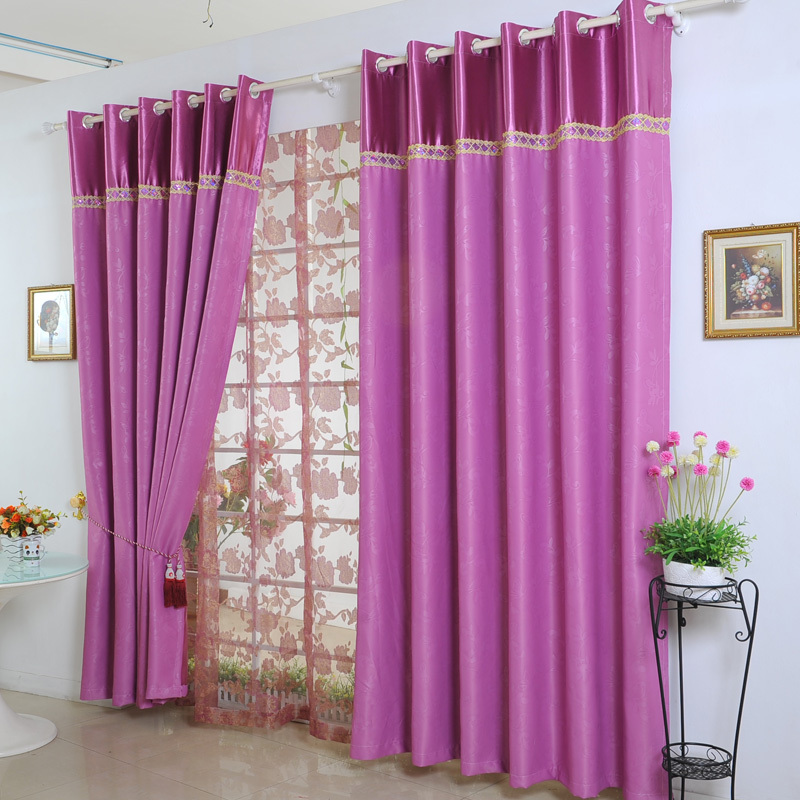 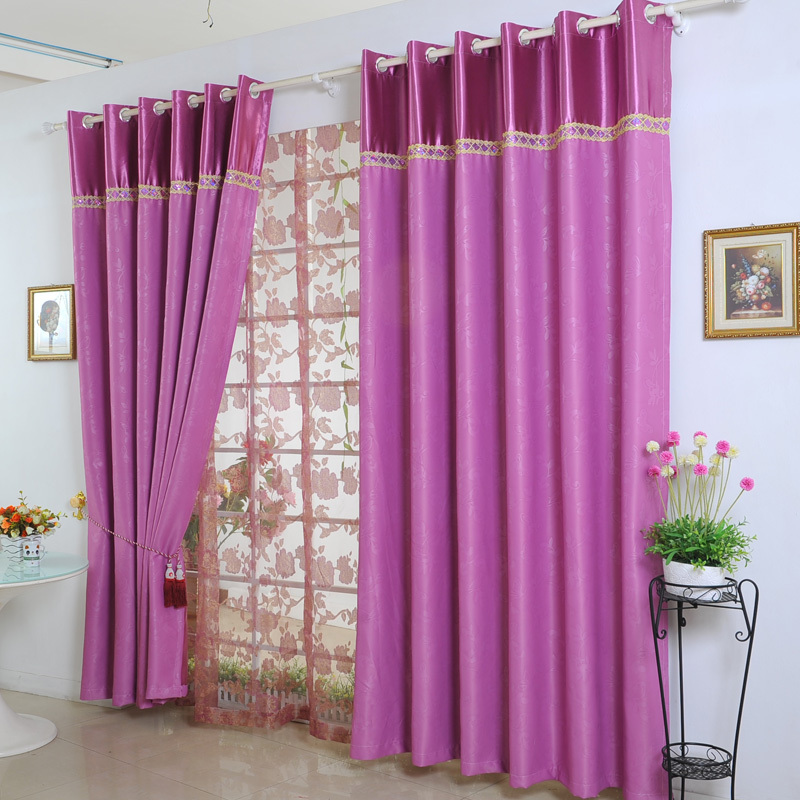 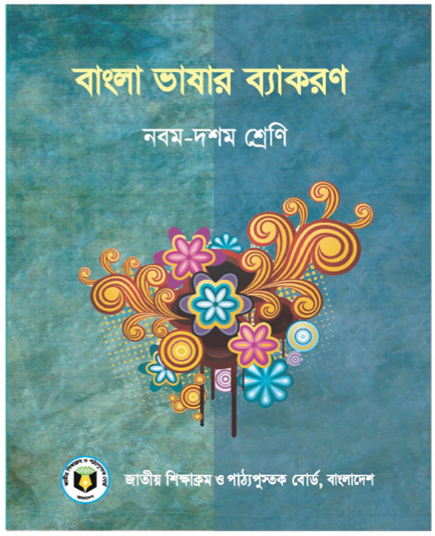 ধন্যবাদ শিক্ষার্থীiv
[Speaker Notes: শিক্ষক শিক্ষার্থীদের ধন্যবাদ জানিয়ে শ্রেণিকক্ষ ত্যাগ করবেন।]